Basics of the Respiratory System
outline and educational goals
Why humans are breathing?
What is respiration?
The Respiratory Tree
What is the function of the lower respiratory tract?
Functional “compartments” of ventilation
Ventilation / perfusion ratio
Shunt
Causes & differential diagnosis of hypoxia
Basics of the Respiratory System
Why humans are breathing?

to oxygenate their tissues
[wrong] 
(for normal conditions)

to get rid carbon dioxide
[correct]
respiration center
sensor
lungs
CO2 exhalation
minute ventilation
in an
“input-output”
principal manner
arterial blood
venous blood
CO2 production 
(metabolism)
tissues
Basics of the Respiratory System
Why humans are breathing?

to oxygenate their tissues
[wrong] 
(for normal conditions)

to get rid carbon dioxide
[correct]
Important for anesthesiologists
respiration center
decreased drive by opioids
sensor
lungs
Important for anesthesiologists
minute ventilation
site of action for muscle relaxants
mechanical ventilation
 anesthesia for patients with lung disease
arterial blood
venous blood
modified during anesthesia
tissues
Important for anesthesiologists
Basics of the Respiratory System
What is respiration?
the series of exchanges that leads to the uptake of oxygen by the cells and the release of carbon dioxide to the lungs

Step 1 = ventilation
Inspiration & expiration

Step 2 = exchange between alveoli and pulmonary  capillaries
Referred to as External Respiration

Step 3 = transport of gases in blood

Step 4 = exchange between blood and cells
Referred to as Internal Respiration


Cellular respiration = use of oxygen in ATP synthesis
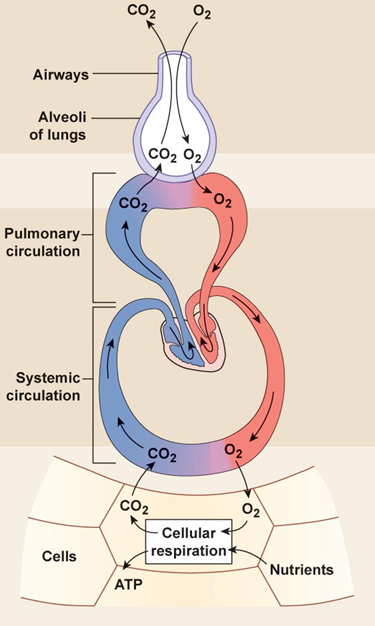 Basics of the Respiratory System
What is respiration?
the series of exchanges that leads to the uptake of oxygen by the cells and the release of carbon dioxide to the lungs

Step 1 = ventilation
Inspiration & expiration

Step 2 = exchange between alveoli and pulmonary  capillaries
Referred to as External Respiration

Step 3 = transport of gases in blood

Step 4 = exchange between blood and cells
Referred to as Internal Respiration


Cellular respiration = use of oxygen in ATP synthesis
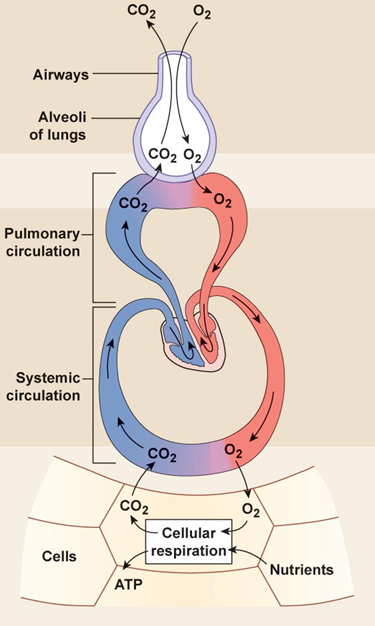 O2=150
Partial pressure (tension) O2 (mmHg)

inspired air
760 Χ 0,20 ≈ 150 mmHg

alveolar air = 102mmHg
PAO2 + PACO2 + PAN2 + PH2O
PAO2 =(760 – 47)FiO2 – PaCO2 X k

arterial blood = 96-98 mmHg
P(A-a)O2 = 2,5 + 0,21 Age (yrs)

tissues = 15-40 mmHg
mitochondria = 1 mmHg

venous blood = 
depends on tissue flow & metabolism

mixed venous =  55-65 mmHg
O2=100
O2=40
O2=98
O2=98
O2=98
O2=30
O2=1
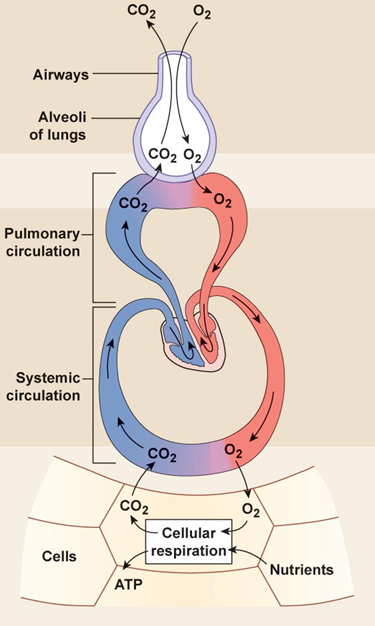 O2=150
Partial pressure (tension) CO2 (mmHg)

inspired air
0 mmHg

alveolar air = 40 mmHg
PAO2 + PACO2 + PAN2 + PH2O
PAO2 =(760 – 47)FiO2 – PaCO2 X k

arterial blood = 40 mmHg
P(A-a)O2 = 2,5 + 0,21 Age (yrs)

tissues = 15-40 mmHg
mitochondria = 1 mmHg

venous blood = 
depends on tissue flow & metabolism

mixed venous =  46 mmHg
CO2=0
O2=100
O2=40
CO2=40
CO2=46
O2=98
CO2=40
O2=98
CO2=40
O2=98
CO2>40
CO2=40
O2=30
O2=1
EtCO2<40
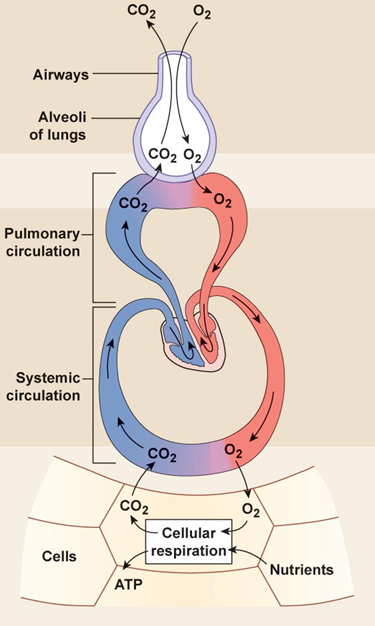 O2=150
Values of extreme clinical relevance

in Anesthesiology,
Intensive Care Medicine
and Emergency Medicine
CO2=0
O2=100
O2=40
CO2=40
FiO2 (can be modified)

blood gas analysis

pulse oxymetry (saturation)

SVO2 (by SG catheter)
BGA (by SG catheter)

capnometry
CO2=46
O2=98
CO2=40
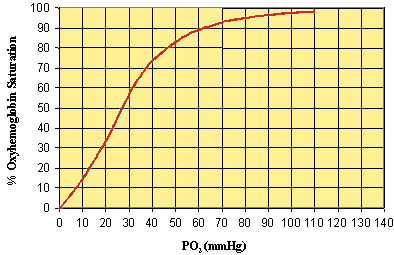 The Respiratory Tree
Upper respiratory tract is for all intensive purposes a single large conductive tube

The lower respiratory tract starts after the larynx and divides again and again…and again to eventually get to the smallest regions which form the exchange membranes
anatomical dead space
[no gas exchange]
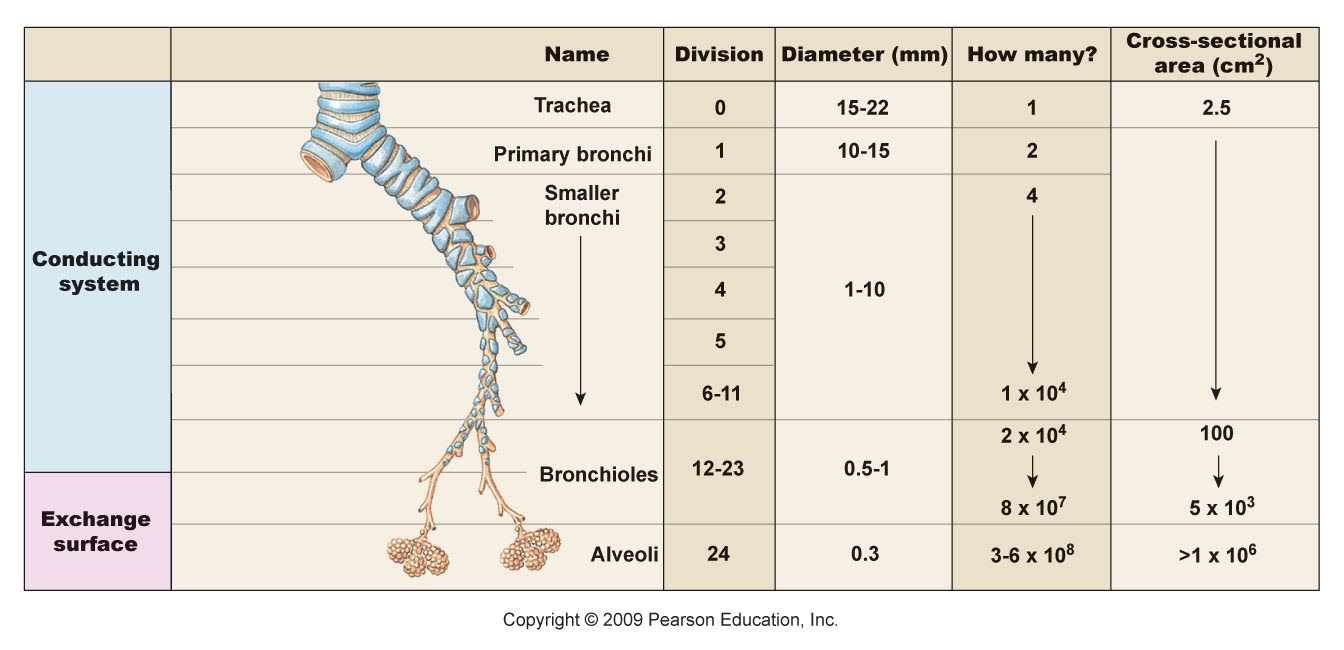 2 X BW (adults)
150 ml (each breath)
reduced after tracheal intubation
depending on tube’s dimensions
in exchange zone, practically air velocity is almost zero and gases are moving by diffusion
Q = V/t
Q = S u
What is the function of the lower respiratory tract?
-   Exchange of gases …. due to
Huge surface area = 1x105 m2 of type I alveolar cells
Associated network of pulmonary capillaries
80-90% of the space between alveoli is filled with blood in pulmonary capillary networks
Exchange distance is approx 1 um from alveoli to blood!
-   Protection
Free alveolar macrophages (dust cells)
Surfactant produced by type II alveolar cells (septal cells)
in exchange zone, practically air velocity is almost zero and gases are moving by diffusion
Q = V/t
Q = S u
What is the function of the lower respiratory tract?
-   Exchange of gases …. due to
Huge surface area = 1x105 m2 of type I alveolar cells
Associated network of pulmonary capillaries
80-90% of the space between alveoli is filled with blood in pulmonary capillary networks
Exchange distance is approx 1 um from alveoli to blood!
-   High volume of blood through huge capillary network results in
Fast circulation through lungs
Pulmonary circulation = 5L/min through lungs….
Systemic circulation = 5L/min through entire body!
in exchange zone, practically air velocity is almost zero and gases are moving by diffusion
Q = V/t
Q = S u
What is the function of the lower respiratory tract?
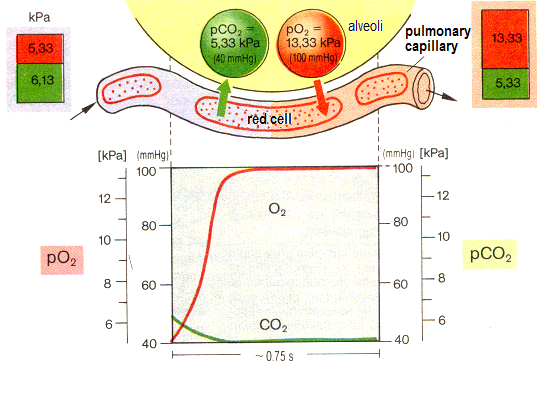 What is the function of the lower respiratory tract?
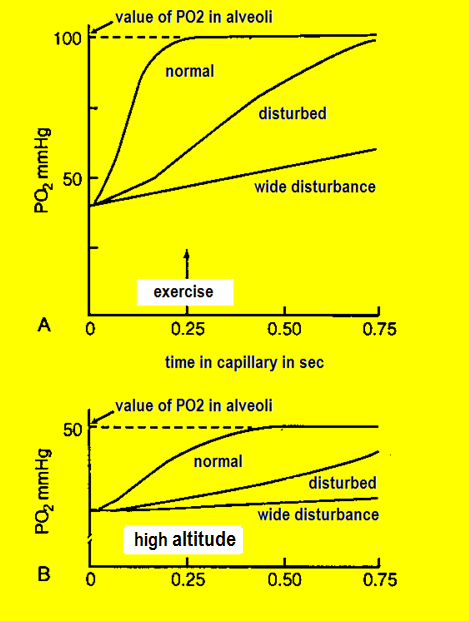 value of PO2 in alveoli:
depends on FiO2 (inspiratory fragment of oxygen) and atmospheric pressure
Time depends on cardiac output and “wideness” of pulmonary capillary network. Normally, the huge in-crease in cardiac output during exercise is followed by a recruitment of capillaries compensating time, and hypoxemia  is avoided.
Functional “compartments” of ventilation
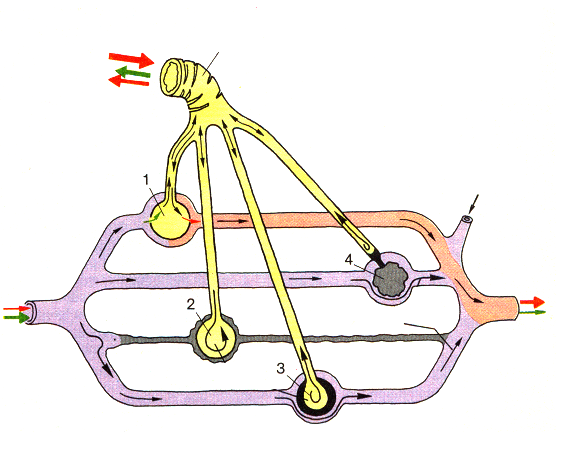 1
MV = VT X RR
MV, minute ventilation
VT, tital volume
RR, respiratory rate
2
6
Ůd (anatomical)
MV
5
normal exchange
  (Va / Q = 1)
3
Ůd (functional)
  (waste ventilation)
    (Va / Q  )
4
Ůd (functional)
(Va / Q >> 1)
Venous admixture
The more this compartment is taking from pulmonary flow, arterial blood tends to be similar to mixed venous blood. The distance of PaO2 from PAO2 is increased. PaO2 tends to be similar to PvO2.
Functional dead space

The more this compartment is increased, exhaled air tends to be similar to inhaled air. The gap between end-tidal CO2 (EtCO2) and arterial (PaCO2) is increased.
Venous admixture
(Va / Q << 1)
shunt
(Va / Q  0 )
CARBON DIOXIDE IN ALVEOLI
  ( ŮA και PaCO2 )
VCO2=0,4 L/min
VCO2=0,3 L/min
VCO2=0,2 L/min
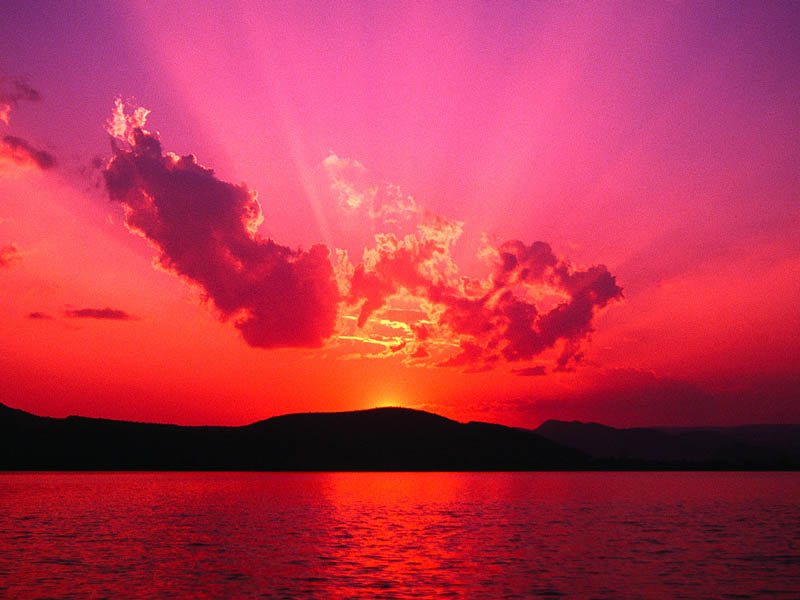 Tidal Volume X Respiratory Rate = Minute Ventilation
PaCO2 = 50		EtCO2 = 28
PaCO2 = 40		EtCO2 = 36
PaCO2 = 32		EtCO2 = 30
(VT-VD) = Alveolar Ventilation
DEAD SPACE = 150 ml
Distribution of ventilation in the lungs
Distribution of blood flow in the lungs
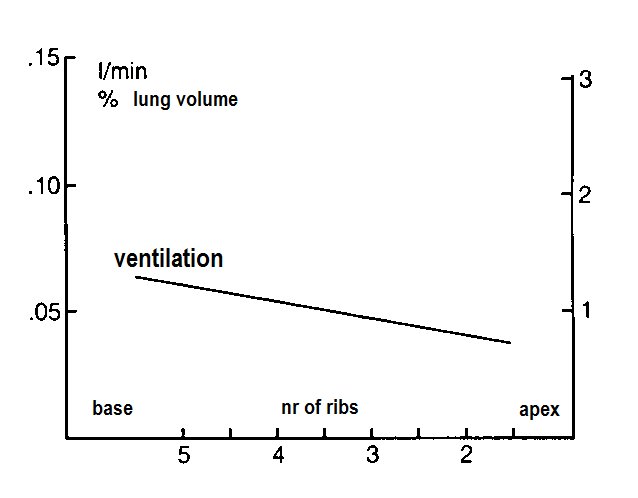 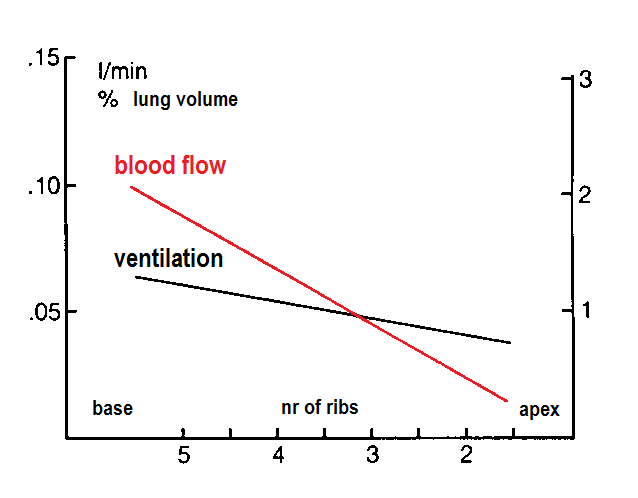 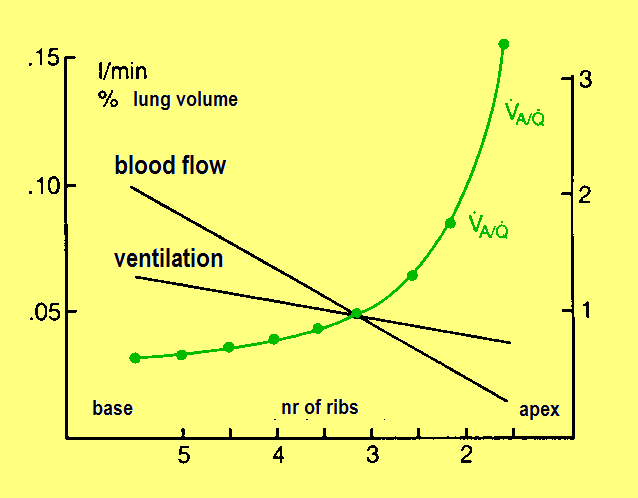 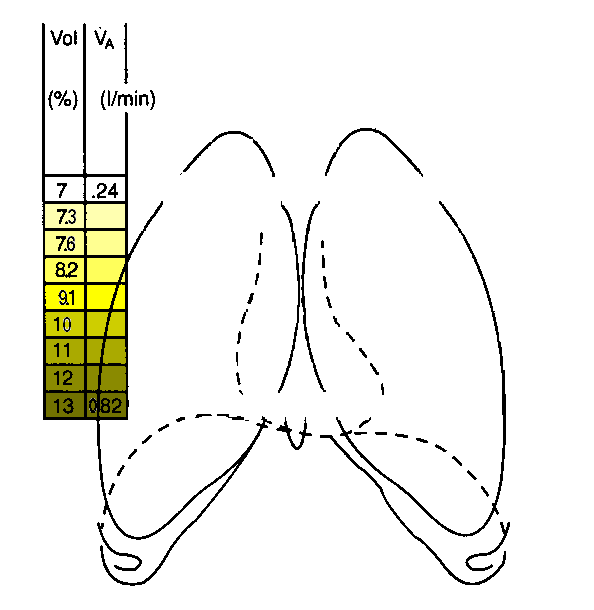 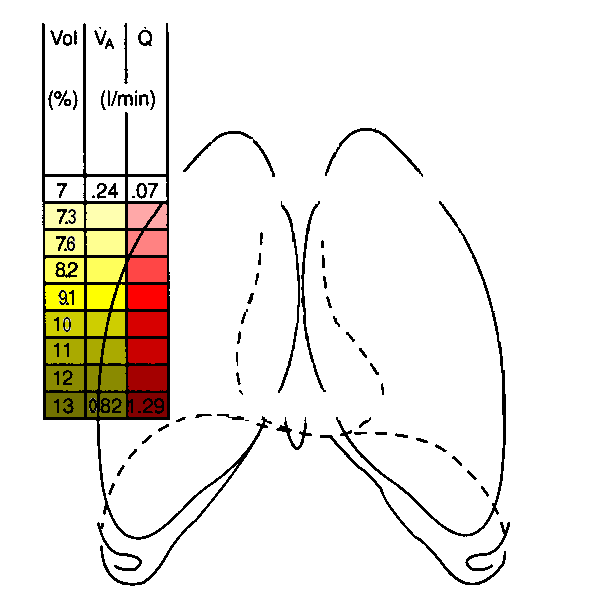 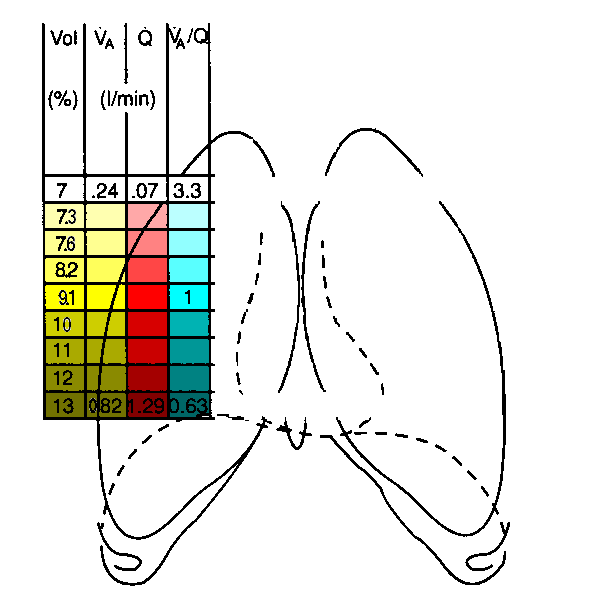 Gravitational forces due to blood and lung fluids make pleura pressure (Ppl) more negative in apex than base. Alveoli in apex areas are greater  and less distendable compared to alveoli near base. During normal inspiration (near FRC level), ventilation is distributed
more in areas near the bases. During inspiration from RV level, in the begin-ning, ventilation is distributed to the apex. Respiration in the level of TLC results an almost equal distribution of ventilation through out the lungs.
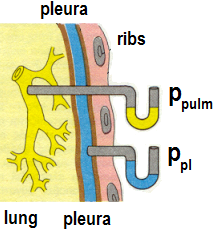 Ventilation / Perfusion ratio
Distribution of ventilation in the lungs
Distribution of blood flow in the lungs
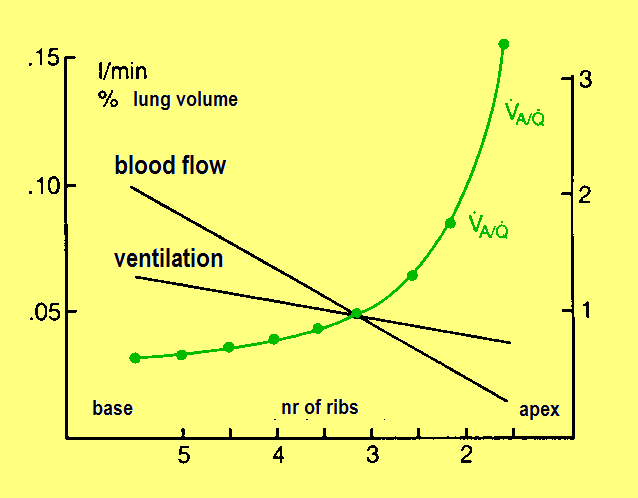 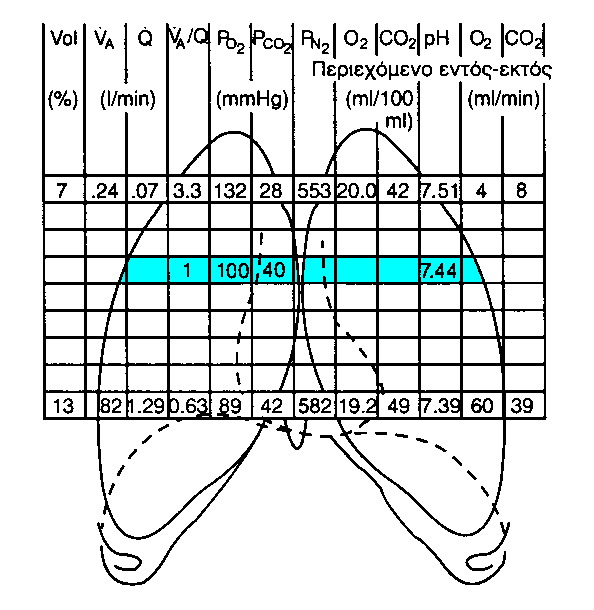 Areas with alveolar and capillary gases resembling  to dead space
Areas with alveolar and capillary gases resembling to mixed venous
Distribution of ventilation in the lungs
Distribution of blood flow in the lungs
Shunt
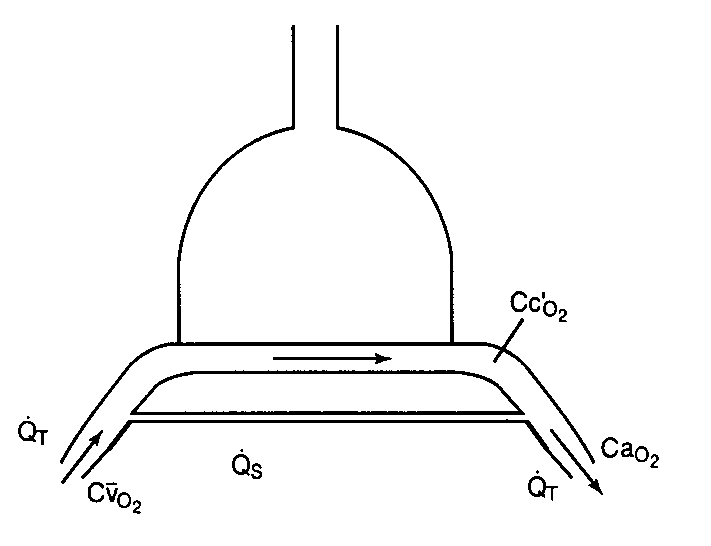 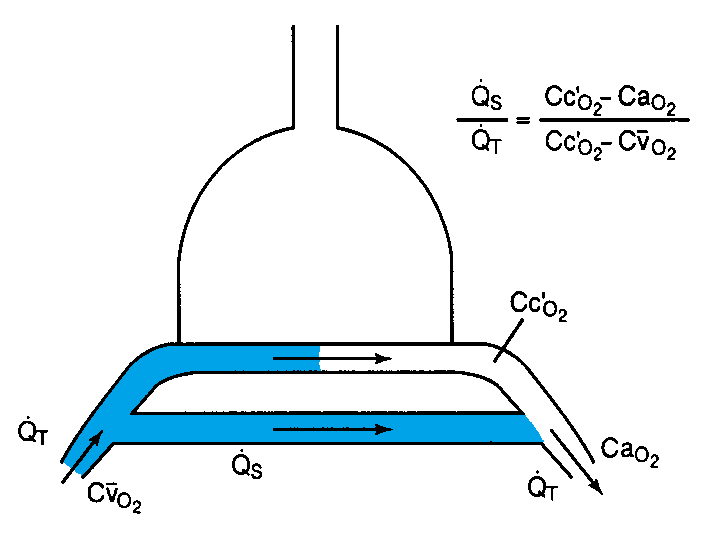 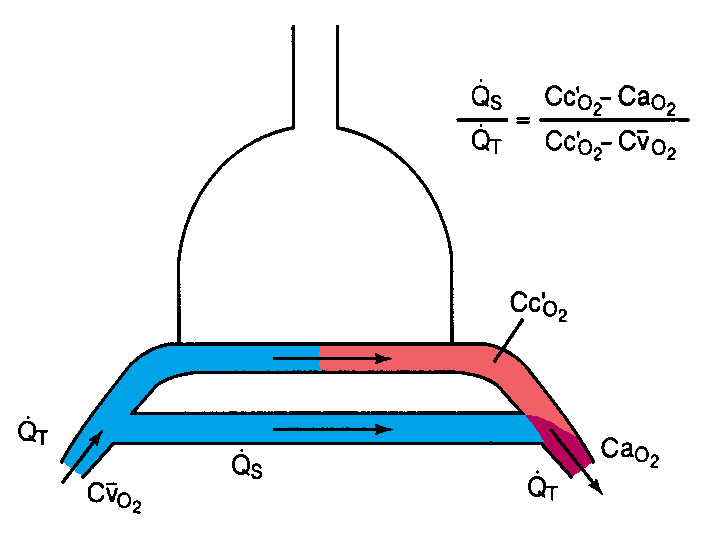 FiO2
100%
Normally, the percentage of Qs is very low and concerns extracapillary shunting (Thebesian, bronchial circulation)
The percentage of Qs is increased in:

esophageal intubation (incorrect)
bronchial intubation (incorrect)
bronchial stop/block/foreign bodies
atelectasis
congenital heart disease

and the result is
low paO2 (hypoxia)
SaO2 = 82,  PaO2 = 55,   62,4% shunt
Qs denotes percentage of pulmonary flow (cardiac output) mixing with oxygenated blood
SaO2 = 93,  PaO2 = 70,   34,7% shunt
SaO2 = 99,  PaO2 =112,  19,8% shunt
Causes of HYPOXIA    [low PaO2]
of extreme
clinical importance

in Anesthesiology
Intensive Care Medicine
and Emergency Medicine
INSPIRATION OF HYPOXIC MIXTURE (low FiΟ2)

Correction of ΡaΟ2 by increasing FiO2

HYPOVENTILATION

Increased PaCO2
Normal alveo-capillary O2 difference
Correction of ΡaΟ2 by increasing MV & FiO2

 VA/Q mismatch (usually decrease)

Increased alveo-capillary O2 difference
Correction of ΡaΟ2 by increasing FiO2

SHUNT

Increased alveo-capillary O2 difference
Resistant  in increasing FiO2
Improving with increasing Cardiac Output

DIFFUSION DISTURBANCES
ΕΡΩΤΗΣΕΙΣ – ΑΠΑΝΤΗΣΕΙΣ
(εφαρμοσμένη φυσιολογία κυκλοφορικού και αναπνευστικού συστήματος)

Ασθενής  (άρρην, 45 ετών, 72 Kg, ελεύθερο ιστορικό) χειρουργείται  υπό γενική αναισθησία και μηχανικό αερισμό για ανοικτή επέμβαση κάτω κοιλίας. Το αναπνευστικό ψιθύρισμα είναι συμμετρικό. Λαμβάνει  VT =1000ml, RR=12/min, FiO2=30% και ο κορεσμός του αρτηριακού αίματος είναι SaO2=100%. Το τελοεκπνευστικό του διοξείδιο (EtCO2) αναμένεται : 
Να είναι φυσιολογικό (EtCO2 μεταξύ 34-36 mmHg)
Να είναι αυξημένο (EtCO2 >50 mmHg)
Να είναι ελαττωμένο (EtCO2 <30 mmHg)

Η ταχυκαρδία έχει καταστρεπτικό αποτέλεσμα στους ασθενείς με στεφανιαία νόσο γιατί :
αυξάνεται η χρονική διάρκεια της συστολής και αυξάνεται έτσι η κατανάλωση οξυγόνου από το μυοκάρδιο
αυξάνεται η χρονική διάρκεια της διαστολής και αυξάνεται έτσι η κατανάλωση οξυγόνου από το μυοκάρδιο
αυξάνεται υπέρμετρα η κατανάλωση οξυγόνου από το ερεθισματαγωγό σύστημα
ελαττώνεται ο χρόνος άρδευσης της καρδιάς
τίποτε από τα παραπάνω

Η ανταλλαγή αερίων στον μηχανικό αερισμό κατά την καρδιακή ανακοπή εμπίπτει στο μοντέλο:
Κυψελιδικού υποαερισμού
Διαταραχής (ελάττωσης) της σχέσης αερισμού/αιμάτωσης
Shunt
Αύξησης του νεκρού χώρου (VD)
Διαταραχής διάχυσης
Στο παράπλευρο σχήμα, ενδοφλέβια χορήγηση νιτρογλυκε-ρίνης σε συνήθη δόση (ταχείας δράσης αγγειοδιαστολή, κυ-ρίως φλεβοδιαστολή) στον φυσιολογικό άνθρωπο (καμπύλη α) έχει σαν αποτέλεσμα :
την καμπύλη β
την καμπύλη γ
δεν αναμένεται μεταβολή
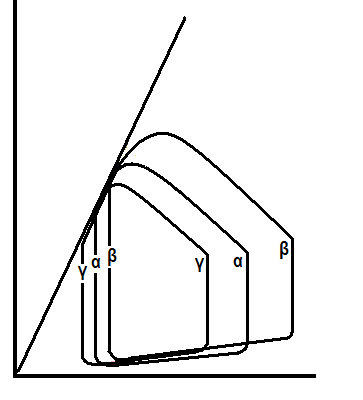 Στο παράπλευρο σχήμα, οι τρεις καμπύλες αντιπροσωπεύ-ουν τρεις διαφορετικές καταστάσεις του κυκλοφορικού
με την ίδια, όμως, καρδιακή παροχή. Σε ποια κατάσταση η συχνότητα σφύξεων είναι μεγαλύτερη ;
1.	στην καμπύλη α
στην καμπύλη β
στην καμπύλη γ